Číslo projektu / Projektnummer:  320Název projektu: Udržitelnost a ochrana životního prostředí ve škole, v práci a ve společnosti.Projektname: Nachhaltigkeit und Umweltschutz in Schule, Beruf und Gesellschaft.
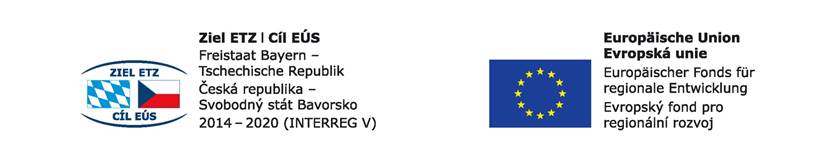 Digitální kompetence
Seznámení s problematikou
Digitální kompetence
Seznámení s problematikou
Digitální kompetence
Je schopnost používat znalosti a dovednosti v oblasti digitálních technologií zodpovědně, samostatně a vhodným způsobem v kontextu práce, zábavy či vzdělávání
Být digitálně kompetentní znamená držet krok s rychlým vývojem informačních a komunikačních technologií
Některé z nich jsou pro nás jednoduché a samozřejmé –třeba posílání e-mailů – základ virtuální komunikace
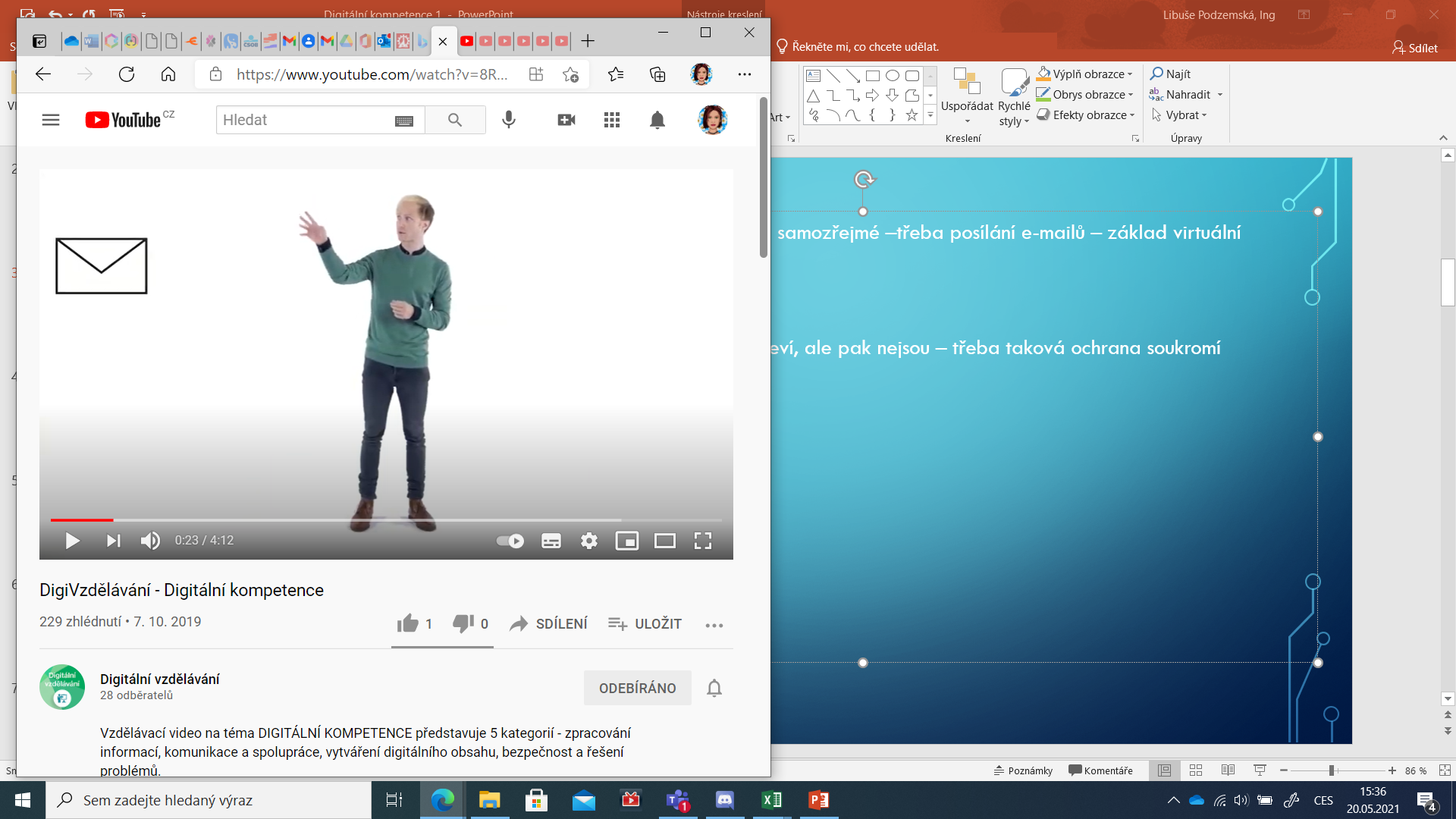 Některé se jednoduché na první pohled jeví, ale pak nejsou – třeba taková ochrana soukromí
Jak složitá jsou vaše hesla?
Používáte stejné heslo?   1 klíč k tolika identitám?
A pak jsou digitální kompetence, které jdou mimo většinu z nás -
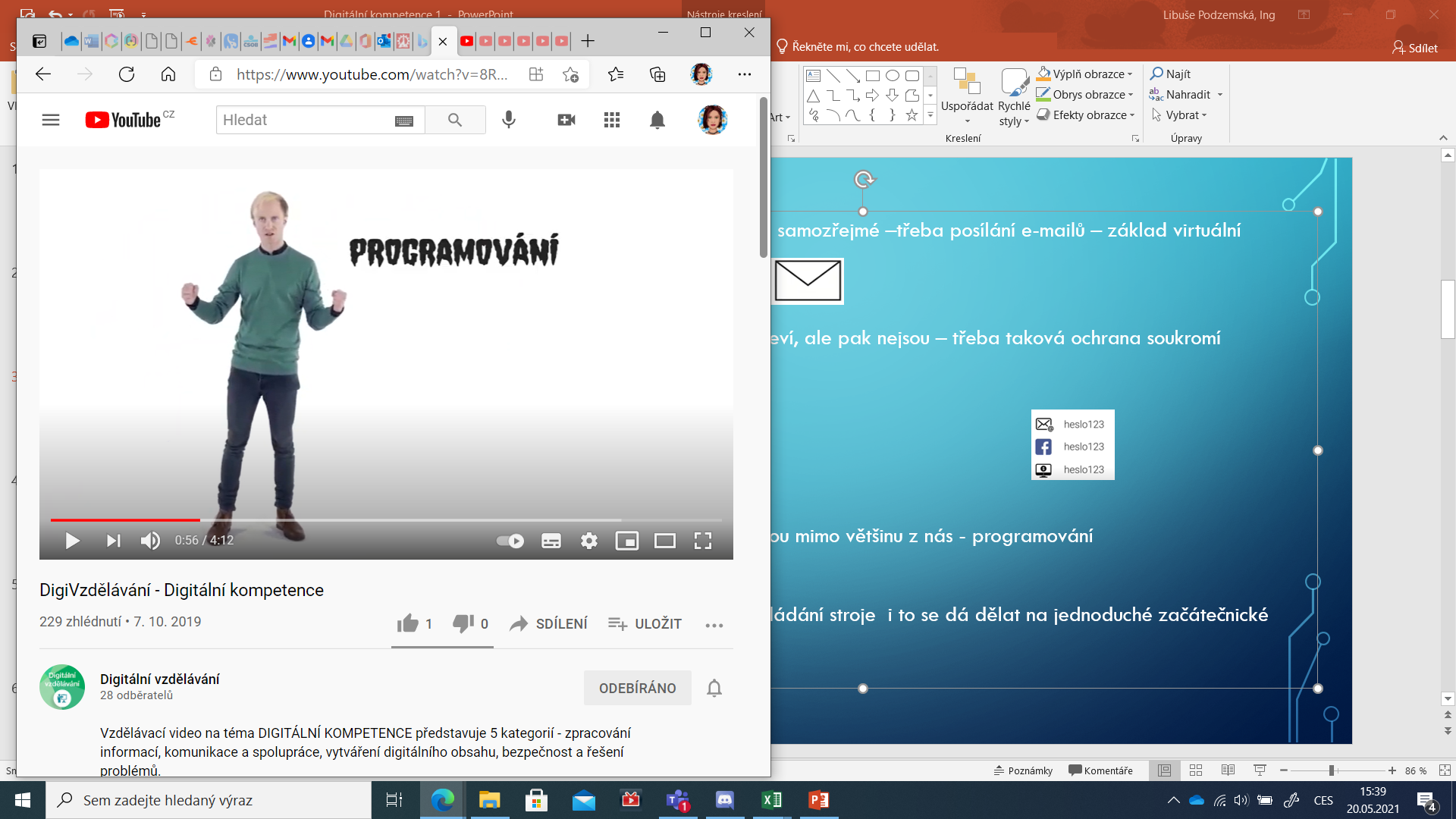 Jde o prosté psaní instrukcí počítači, o ovládání stroje  i to se dá dělat na jednoduché začátečnické úrovni
Rozdělení digitálních kompetencí
Zpracování informací
Komunikace a spolupráce
Vytváření digitálního obsahu
Bezpečnost
Řešení problémů
Zpracování informací
Patří sem:	- vyhledávání	- vyhodnocování	- správa dat a digitálního obsahu
Zajímá vás něco?
Internetové vyhledávače pravděpodobně dokážou najít odpověď
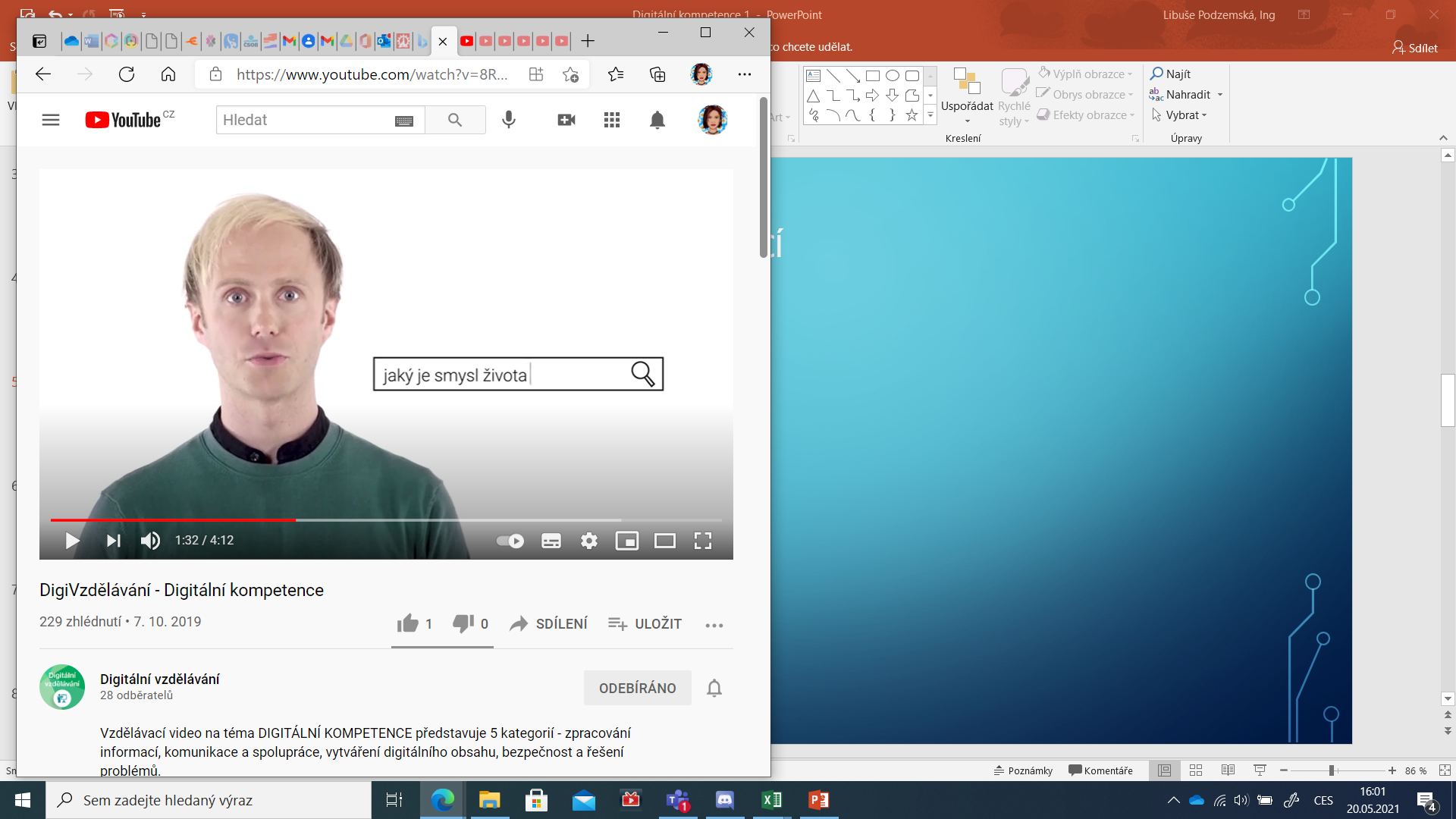 Komunikace a spolupráce
Od dob telegrafu se metody komunikace značně rozvinuly a také zlidověly. Málo kdo měl doma vlastní telegraf. Zato dneska?
Jestlipak tušíte, kolik lidí je na Facebooku?
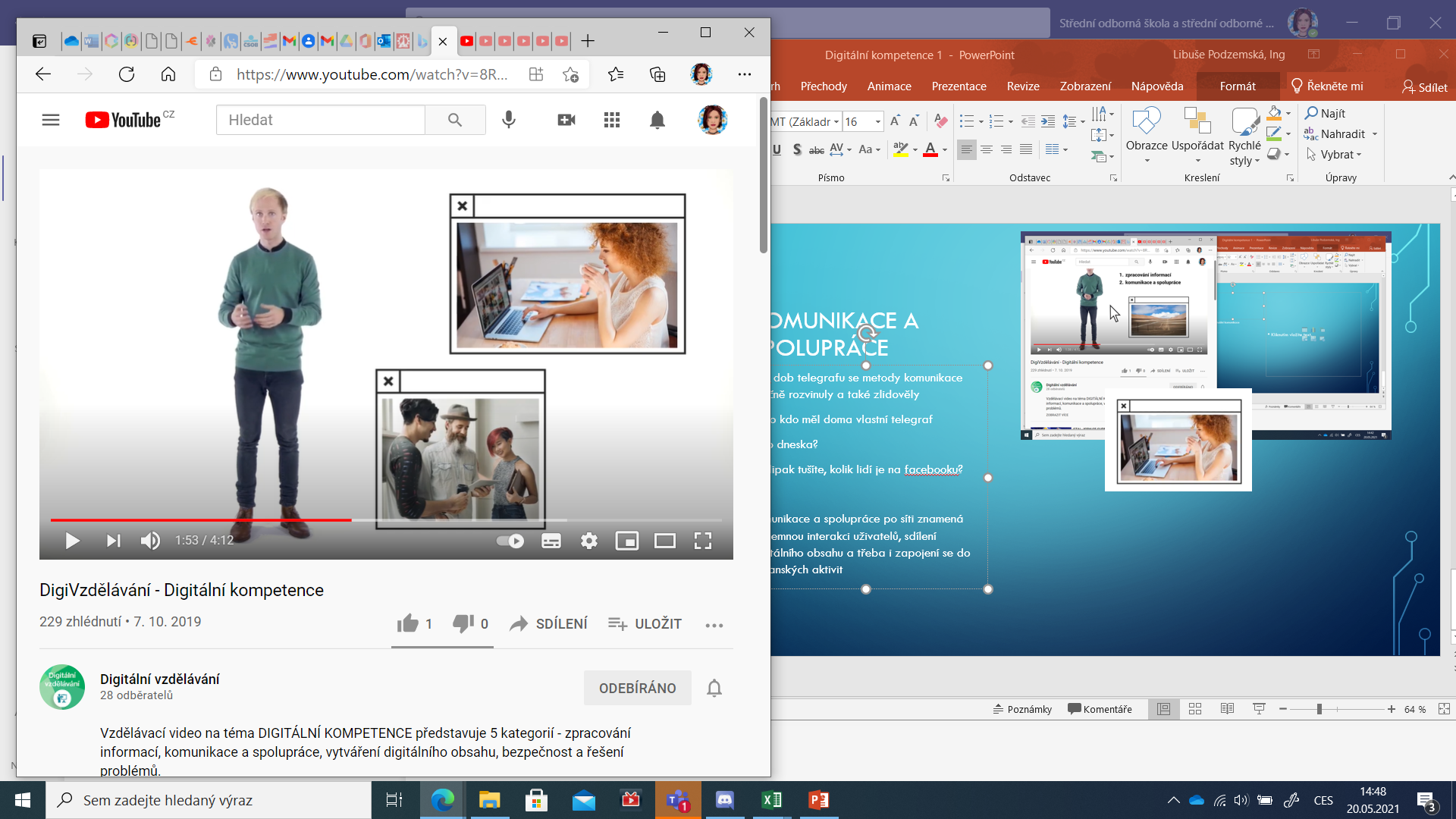 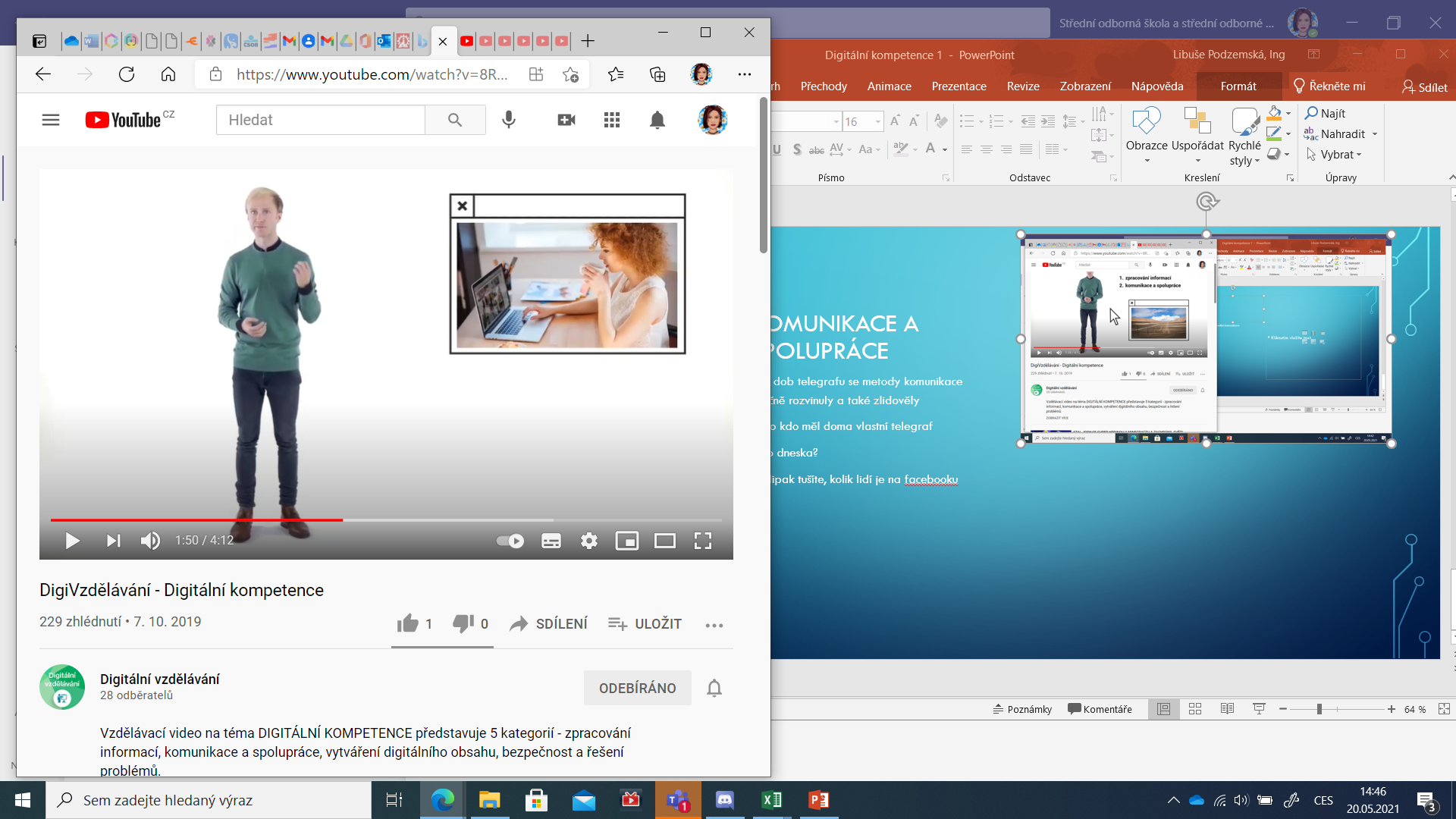 Komunikace a spolupráce po síti znamená vzájemnou interakci uživatelů,
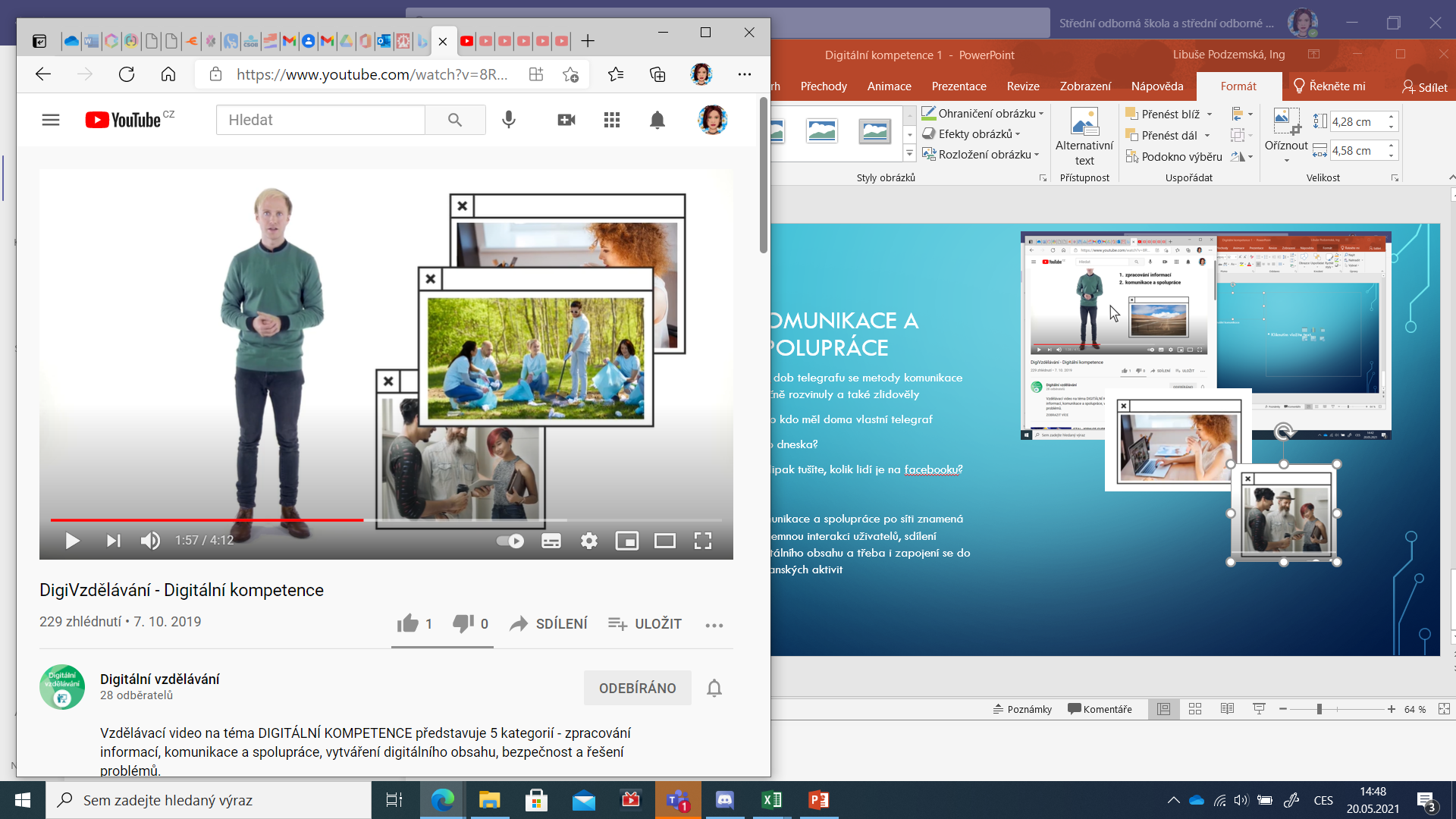 sdílení digitálního obsahu
a třeba i zapojení se do občanských aktivit
Je třeba mít pod kontrolou jak svoji virtuální identitu, tak svoje vystupování na síti. I tam se pohybují lidé a na slušnosti záleží. Proto byla vymyšlena etiketa na netu - NETIKETA
Vytváření digitálního obsahu
Když vytváříte program, jste autorem originálního digitálního obsahu
To samé platí i pro mnohem jednodušší díla:
Dokumenty
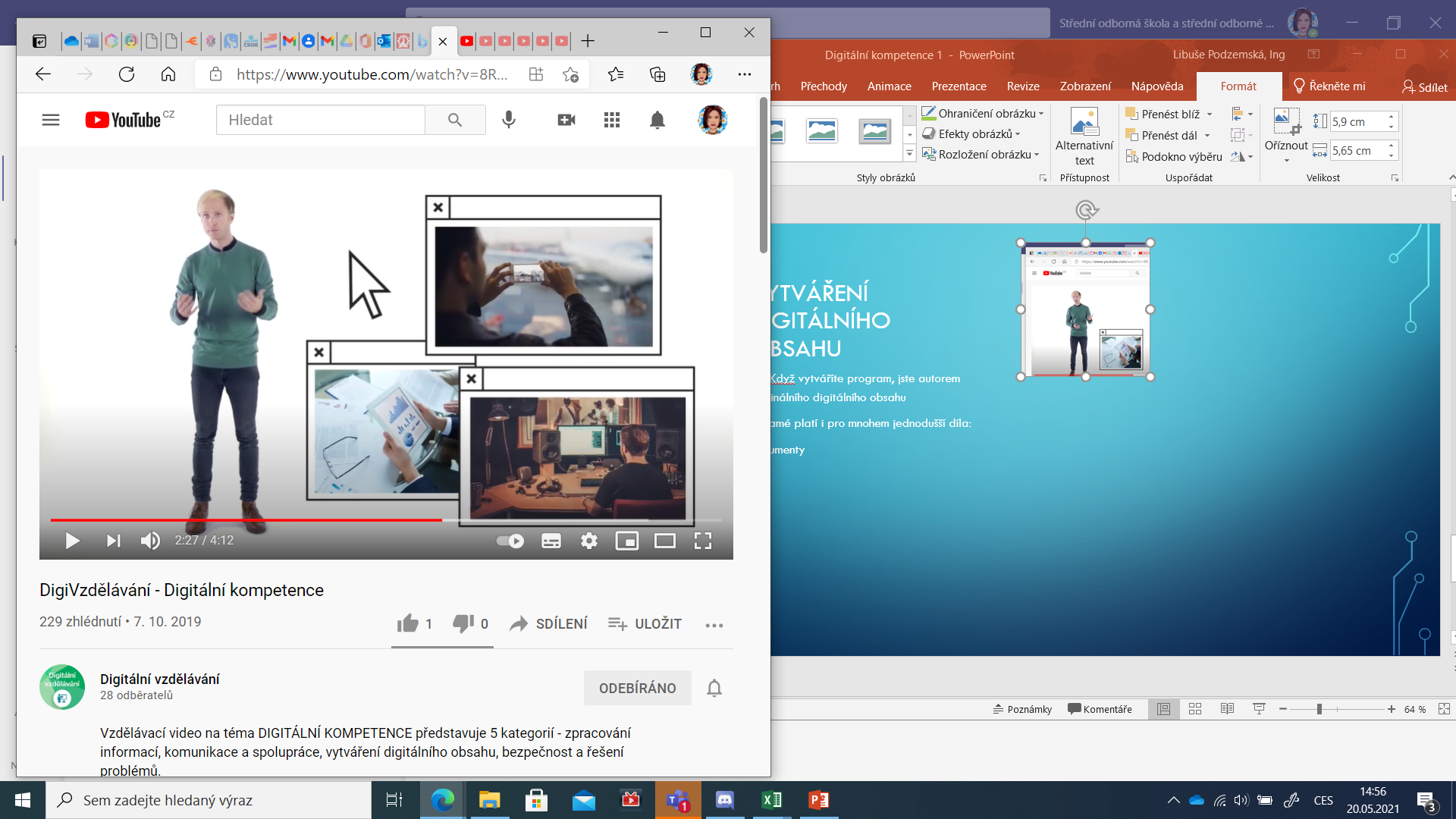 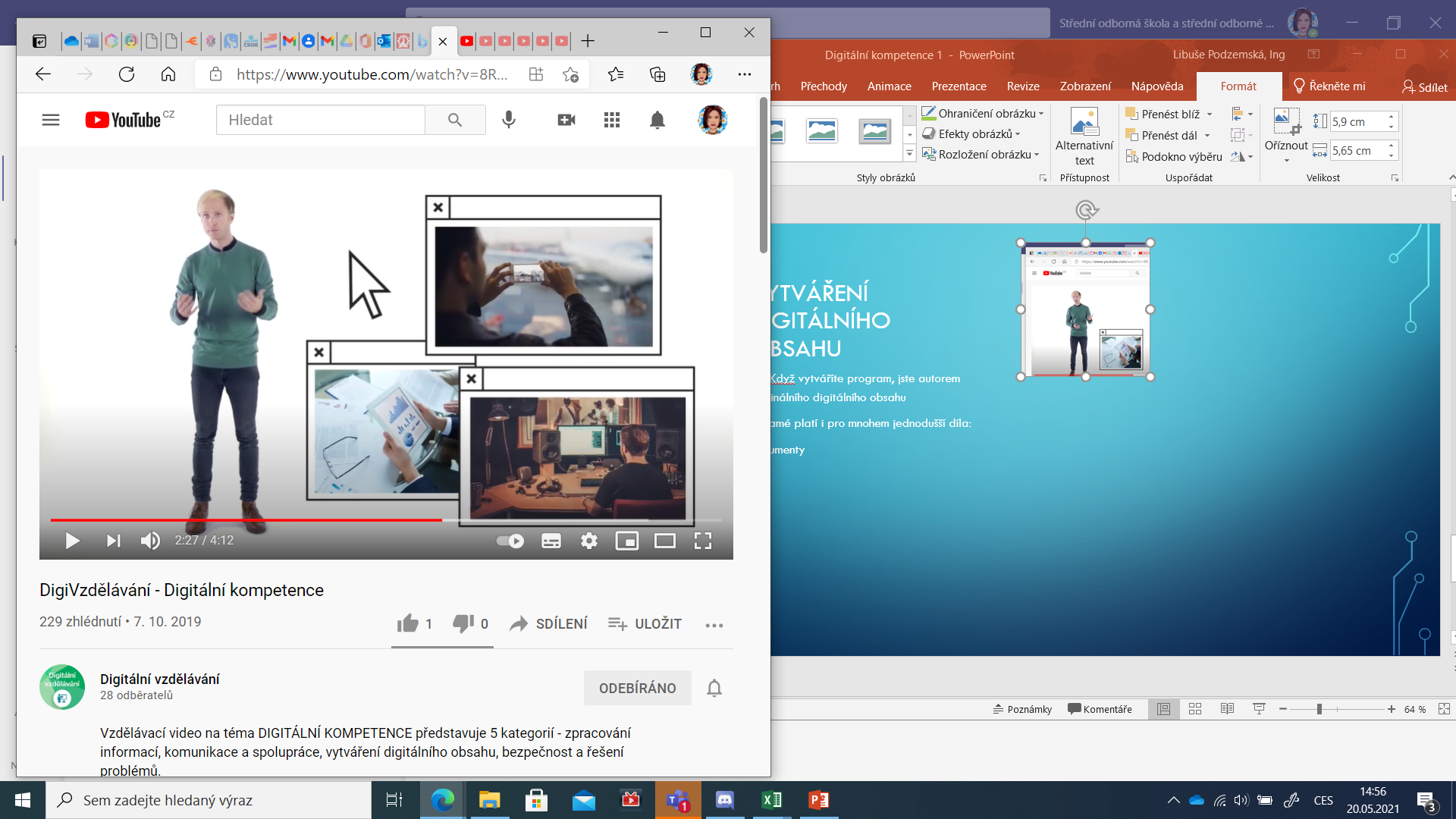 Obrazové soubory
Hudební stopy
Videa
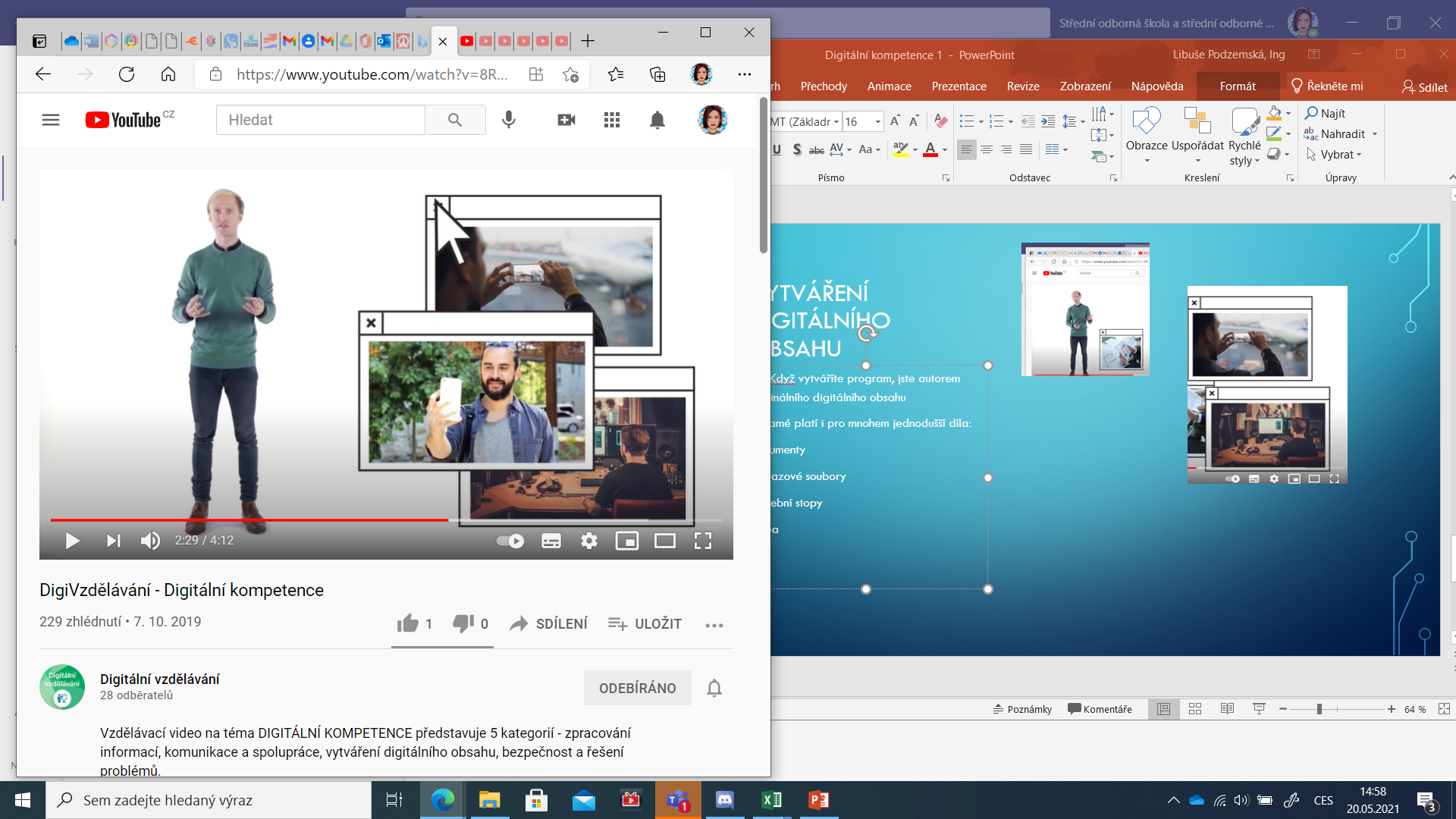 Znalost z oblasti autorských práv je součástí digitálních kompetencí v této kategorii
Bezpečnost
V první řadě musíte chránit svoje osobní údaje a svoji virtuální identitu
Hesla
Zálohy dat …
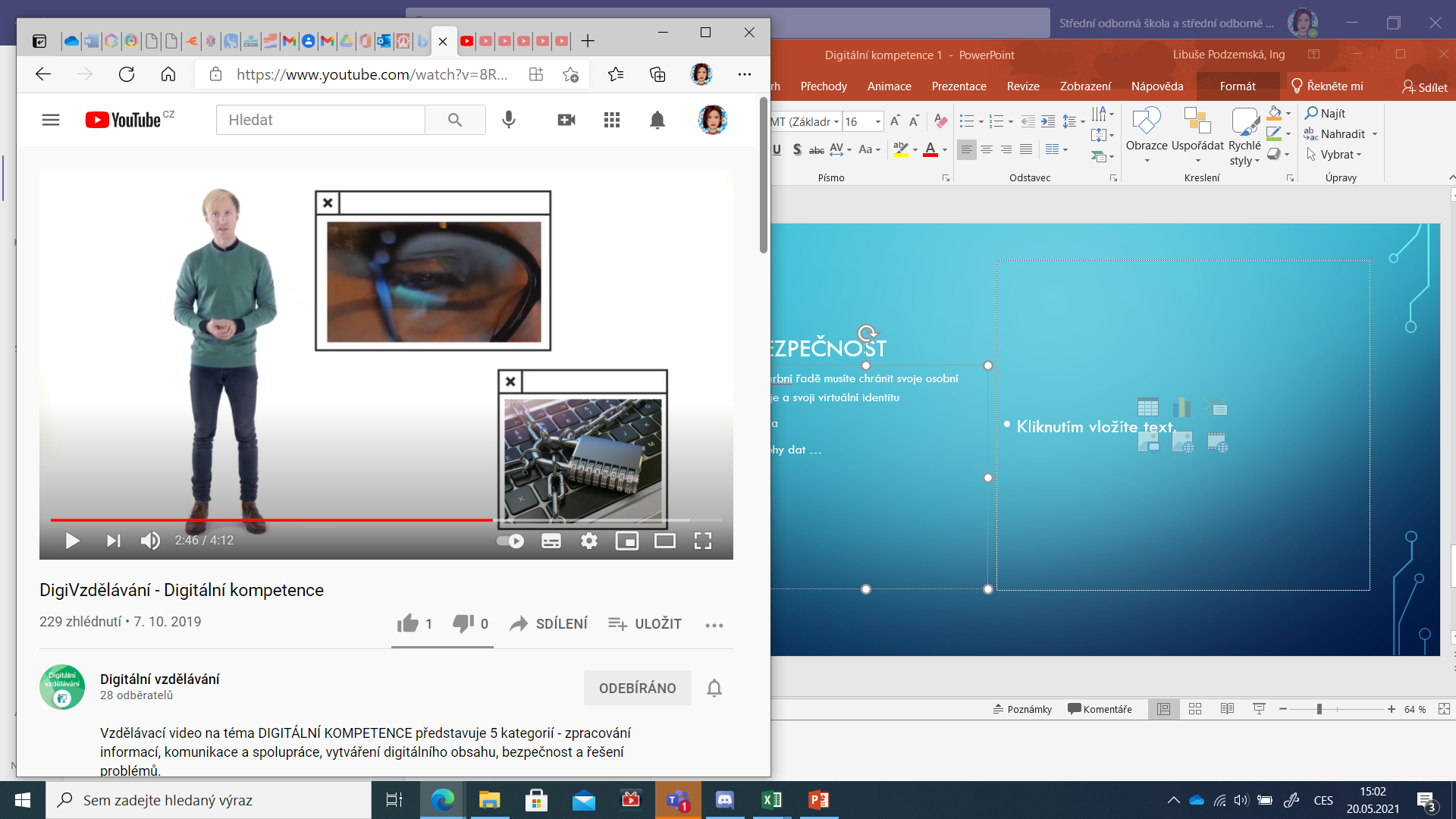 Na paměti byste měli mít i ochranu duševního zdraví sebe i ostatních uživatelů
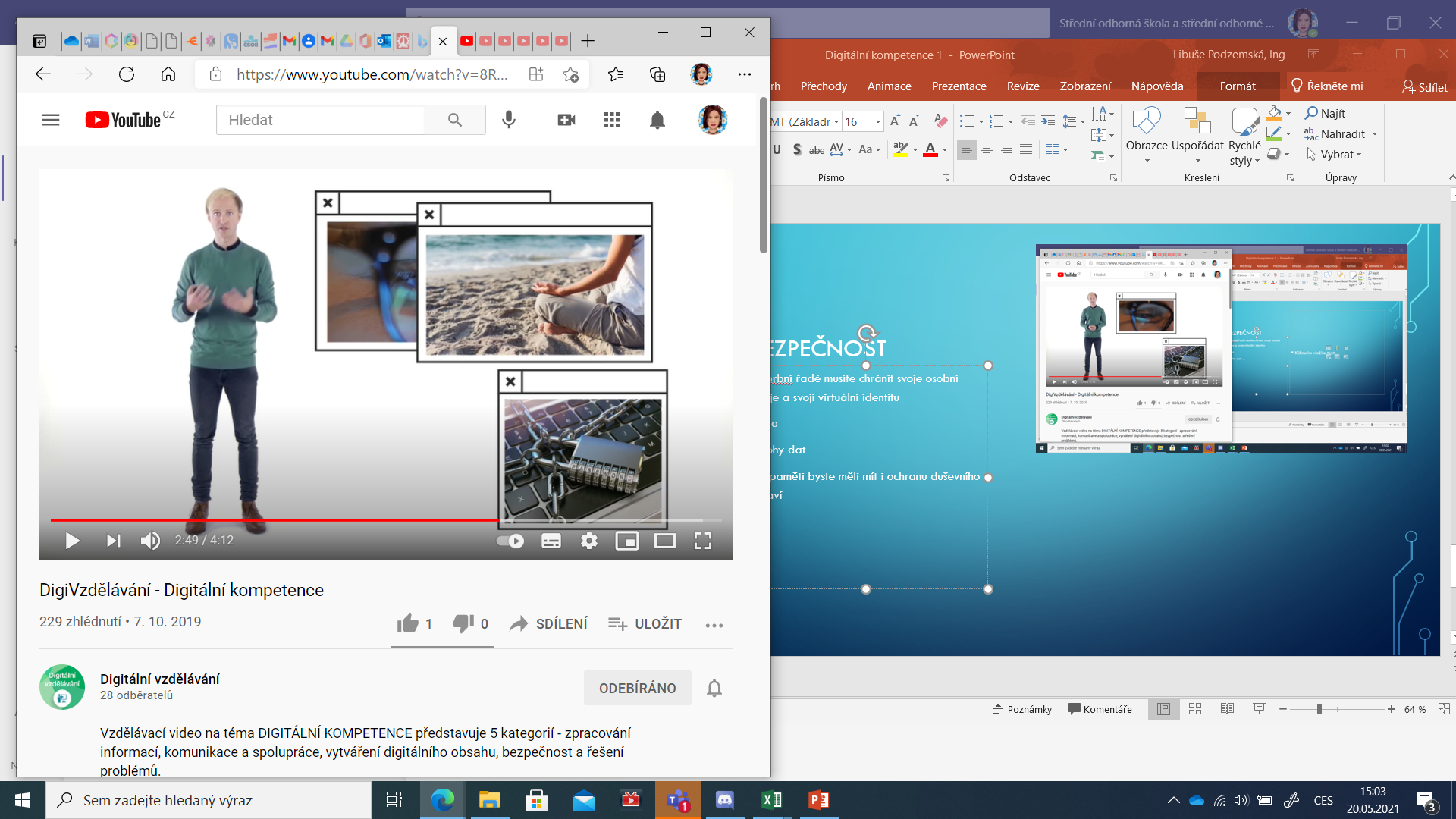 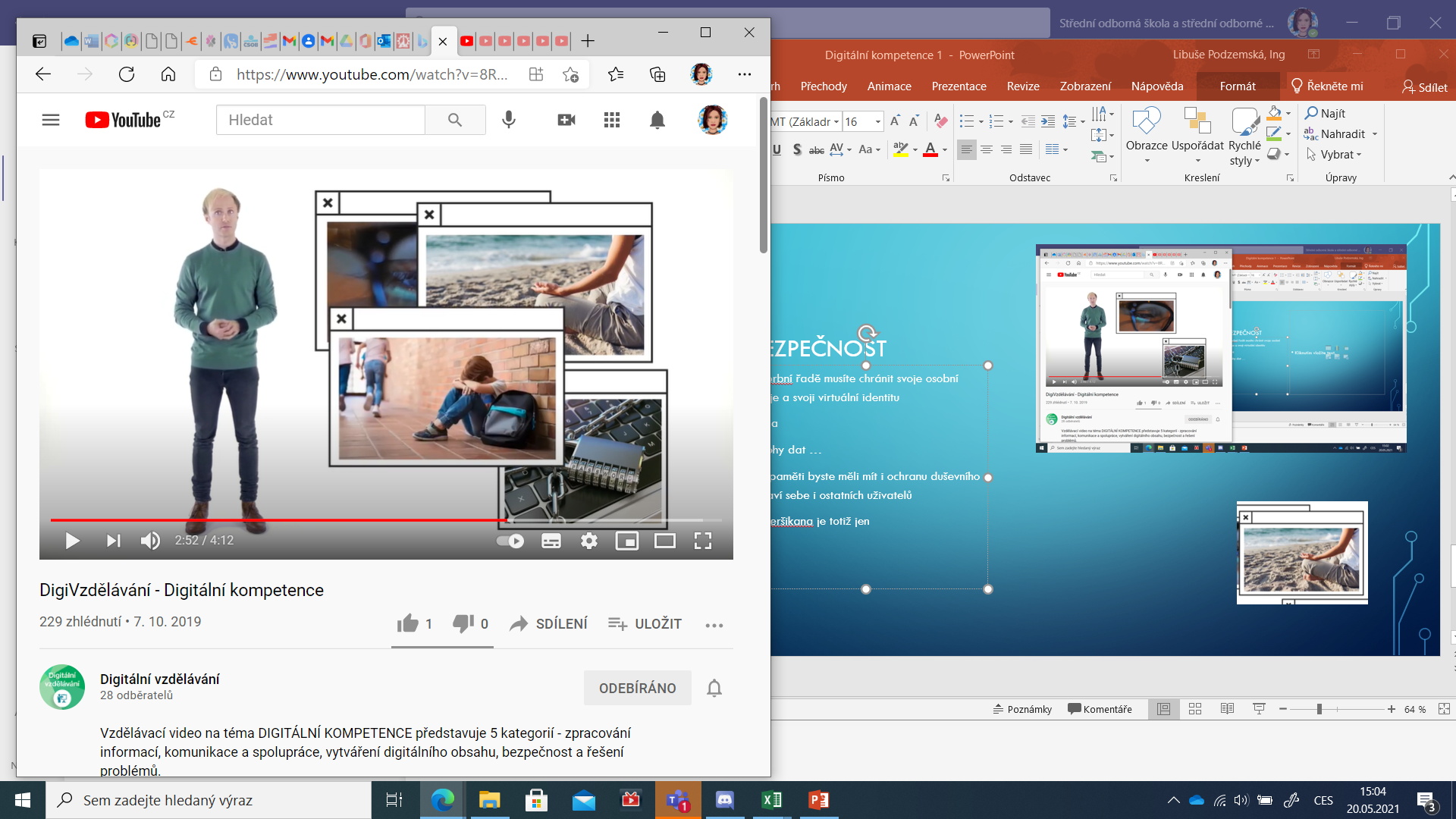 Kyberšikana je totiž jen těch nejhorších příběhů ze ZŠ na internetu Stejně špatná a bohužel snáze proveditelná
Řešení problémů
Život je jako továrna na řešení problémů…
…a když přijdou v digitálním prostředí, měli bychom je umět 	- včas identifikovat	- správně pojmenovat	- najít řešení
Sami nebo s pomocí. I schopnost oslovit toho správného člověka se počítá…
Facebook používá kolem 2200000000 uživatelů…
Na soc. sítích strávíme něco přes 2 hodiny času denně. Nemusíme tam však jen marnit čas
Sociální sítě se staly i základní platformou řady prospěšných aktivit občanské společnosti: 
Burcují proti plýtvání
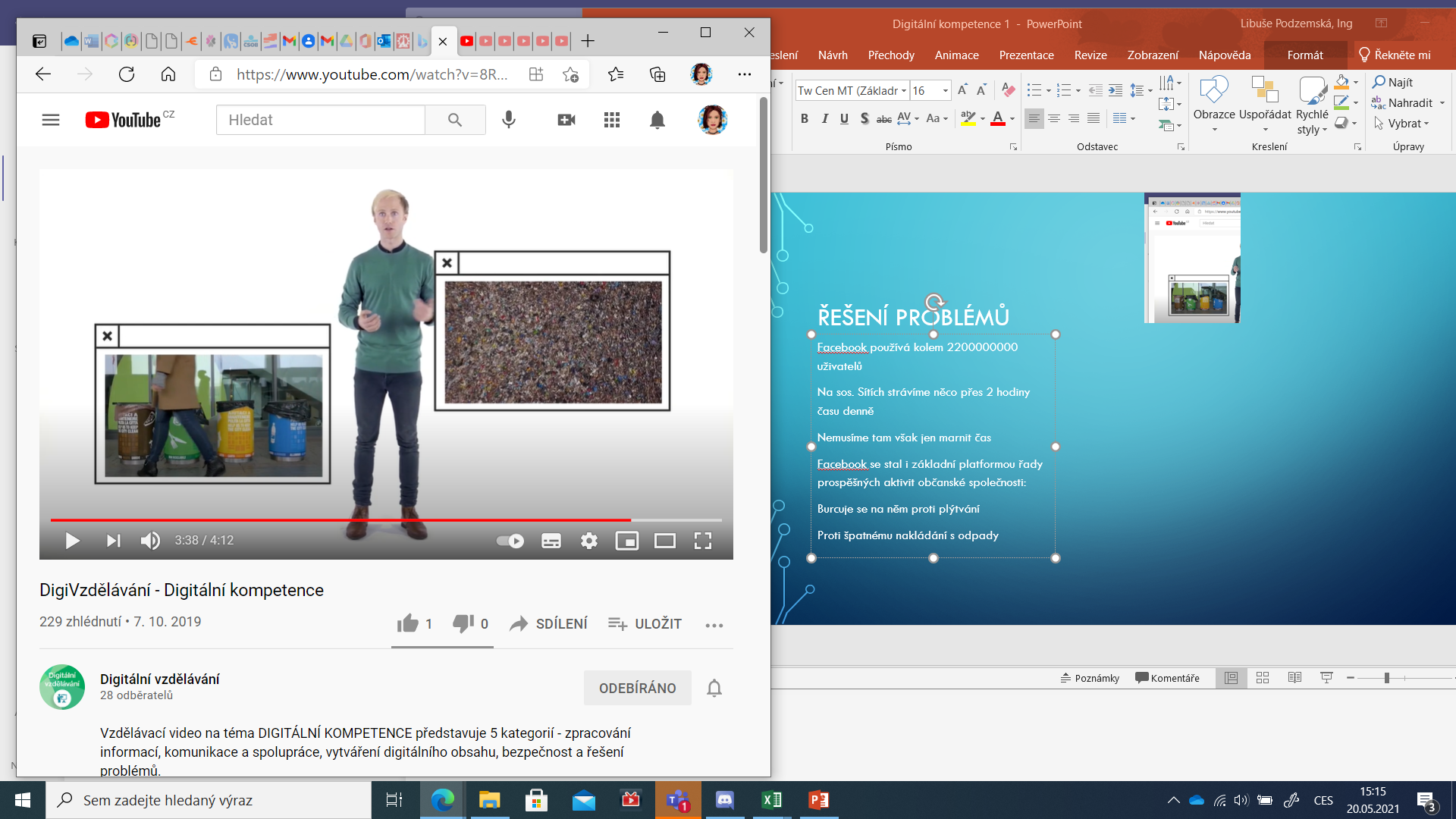 Proti špatnému nakládání s odpady
Proti špatným vládám
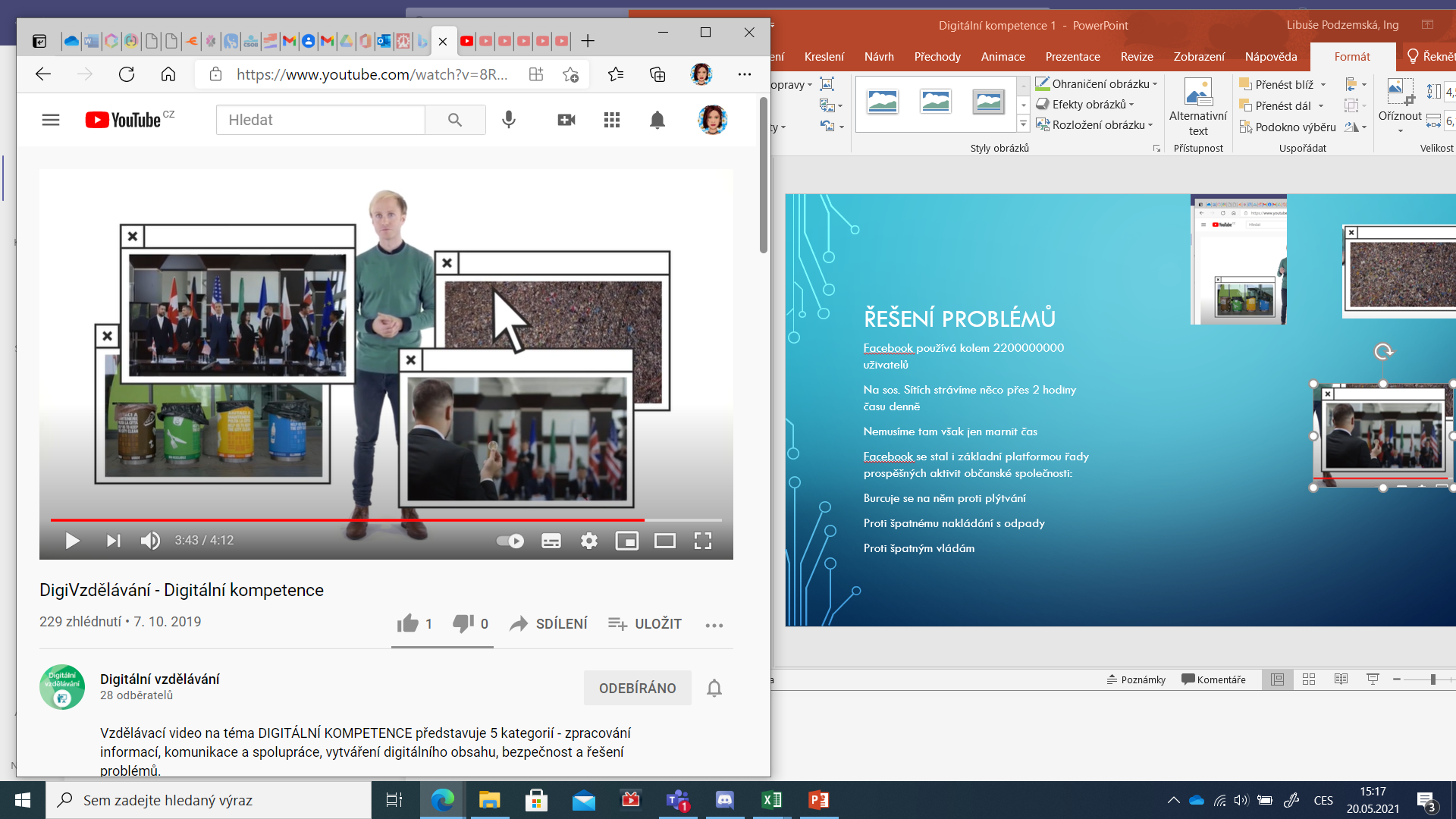 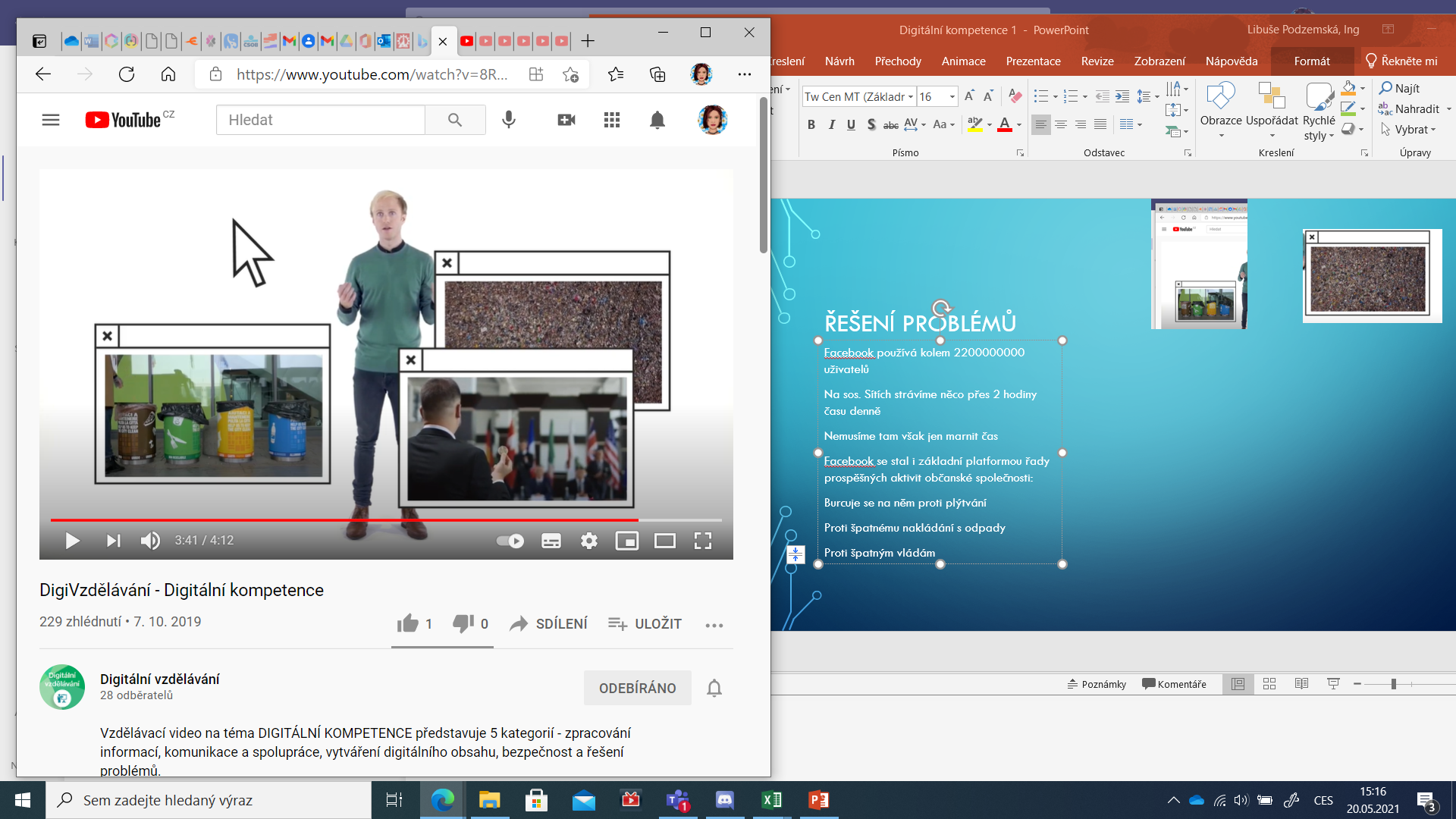 a nejspíš i proti těm dobrým
Je to demokratické prostředí, které všichni můžeme využít, jak nám přijde nejlepší
Tak buďme kompetentní
i DIGITÁLNĚ
Slovníček pojmů
Digitální kompetence
Digitální kompetence je schopnost používat znalosti a dovednosti v oblasti digitálních technologií zodpovědně, samostatně a vhodným způsobem v kontextu práce, zábavy či vzdělávání. Můžeme je rozdělit na kompetence spjaté s ovládáním dané digitální technologie a na kompetence vztahující se na práci s obsahem.
Digitální kompetence přenositelné
Přenositelné digitální kompetence představují schopnost využít znalosti a dovednosti, které nejsou přímo spojeny s konkrétním pracovním místem, kvalifikací či úkolem, ale jsou široce využitelné napříč obory i v soukromém životě. Tyto kompetence umožňují jednotlivci používat digitální technologie pohodlně v běžné praxi a flexibilně reagovat na změny.
Digitální kompetence nepřenositelné
Nepřenositelné digitální kompetence souvisí vždy s ovládáním konkrétních digitálních nástrojů, které nejsou využitelné u jiného zaměstnavatele (např. registr úřadu veřejné správy, vlastní firemní docházkové systémy, firemní intranet). Mají tedy omezené možnosti využitelnosti a jsou relevantní pouze pro intervence zaměřené na zvyšování digitální gramotnosti v ekonomické oblasti.
Digitální kompetence specifické
Specifické digitální kompetence odkazují ke schopnosti používat specializované digitální technologie při úkonech vázaných na určitý sektor trhu práce, profesi či zaměstnavatele. Jedná se o schopnost práce s profesně specifickými programy a funkcemi (např. specializované grafické programy, profesně specifický diagnostický software atd.)..